Bryan Health Behavioral Health Services
David Miers, PhD, LIPC, Director, Behavioral Health Services, Bryan Medical Center
Bryan Behavioral Health Services
Non-Emergency Mental Health Care
Bryan Counseling Center
Counseling
Phone: 402-481-5991
Hours:Monday-Friday, 9 a.m.-5 p.m.
Bryan Heartland Psychiatry
Medication Evaluations
Phone: 402-483-8555
Hours:Monday-Friday, 9 a.m.-5 p.m 
Bryan West Campus2300 S. 16th St.Lincoln, Neb.
Alcohol & Drug Treatment
Bryan Independence Center
Substance Use Services
Phone: 402-481-5268
Hours:Monday-Friday, 8 a.m.-5 p.m.
Bryan Independence Center1640 Lake St.Lincoln, Neb.

Unsure which service-We we will help. Call 402-481-5981
Free online screenings: https://www.bryanhealth.com/services/counseling-mental-health/mental-health-online-screenings/
Crisis/Emergency Mental Health Care
Bryan Mental Health Emergency Department 
Behavioral Health Emergencies
Hours:24 hours a day, seven days a week
Bryan West Campus2300 S. 16th St.Lincoln, Neb.
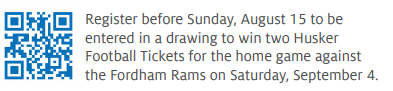 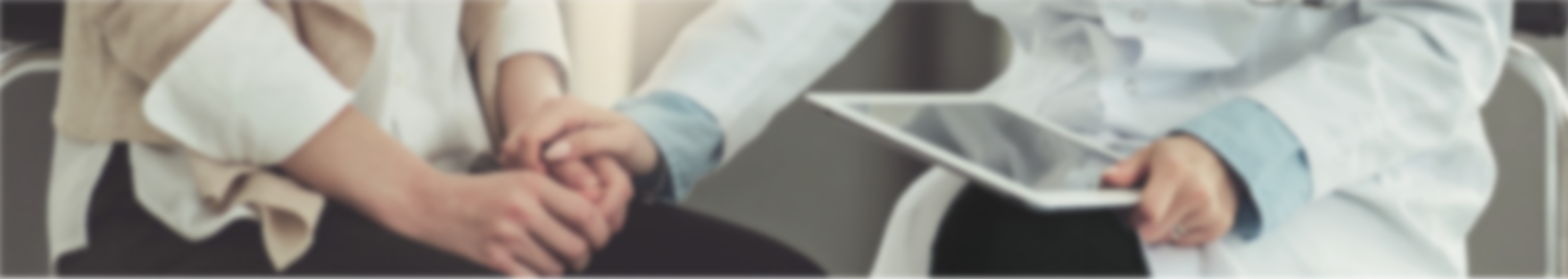 Comprehensive mental and behavioral health solutions
Acute Psychiatry 
Outpatient Psychiatry 
ER Mental Health Triage 
Counseling 
Health Psychology 


Pediatric Psychiatry 
Pediatric Counseling 
Employee and Student Care Programs 
Substance Abuse Intervention Nurse Program